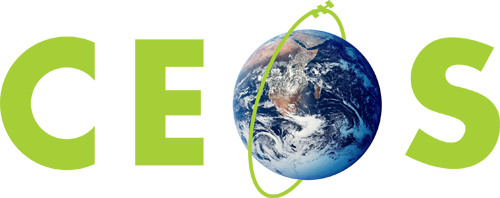 Committee on Earth Observation Satellites
WGISS-WGCV Joint SessionStandardization and Best Practices
Cindy Ong (CSIRO), Richard Moreno (WGISS)

WGISS#45 / WGCV#43
INPE, São José dos Campos (SP), Brazil
09 April 2018
Standardization and Best Practices
Objective: Contribution on CEOS Best Practice/White Paper
Support and collaboration on ISO 19159-3 “Geographic information -- Calibration and validation of remote sensing imagery sensors and data – Part 3: SAR and InSAR.” (WGISS-43)
ISO 19159-3: Geographic information -- Calibration and validation of remote sensing imagery sensors -- Part: 3: SAR/InSAR passed DIS vote in April 2017. It will automatically become ISO Technical Specification in this year.
Standardization and Best Practices
Objective: Contribution on CEOS Best Practice/White Paper
Develop a White Paper on Recommendations for improving Data Quality in Metadata  (WGISS-41)
Support Metadata Requirements for Quality (Quality fields): Review and comment on GEOSS Data Quality Requirements (DDQ -Documentation on Data Quality). Include validation metrics (possibly calibration metrics and sensor performance indicator) Make the reference to validation guidelines into the metadata information. Develop a White Paper on Recommendations for improving Data Quality in Metadata.
Standardization and Best Practices
Objective: Contribution on CEOS Best Practice/White Paper
Support evolution of Data Management principles (Quality principles) (WGISS-41)
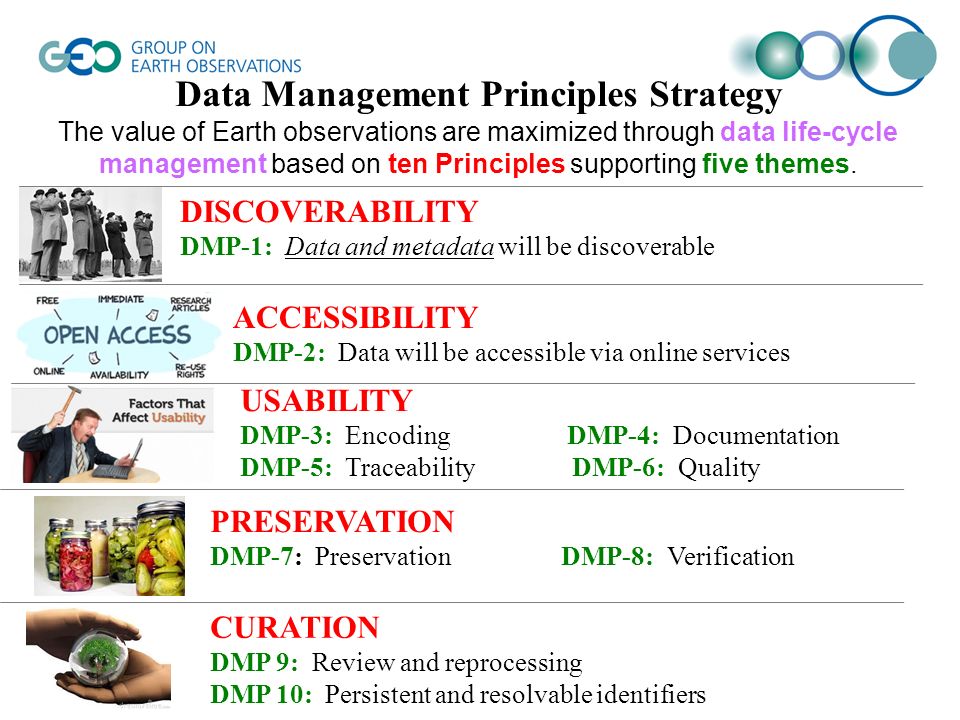 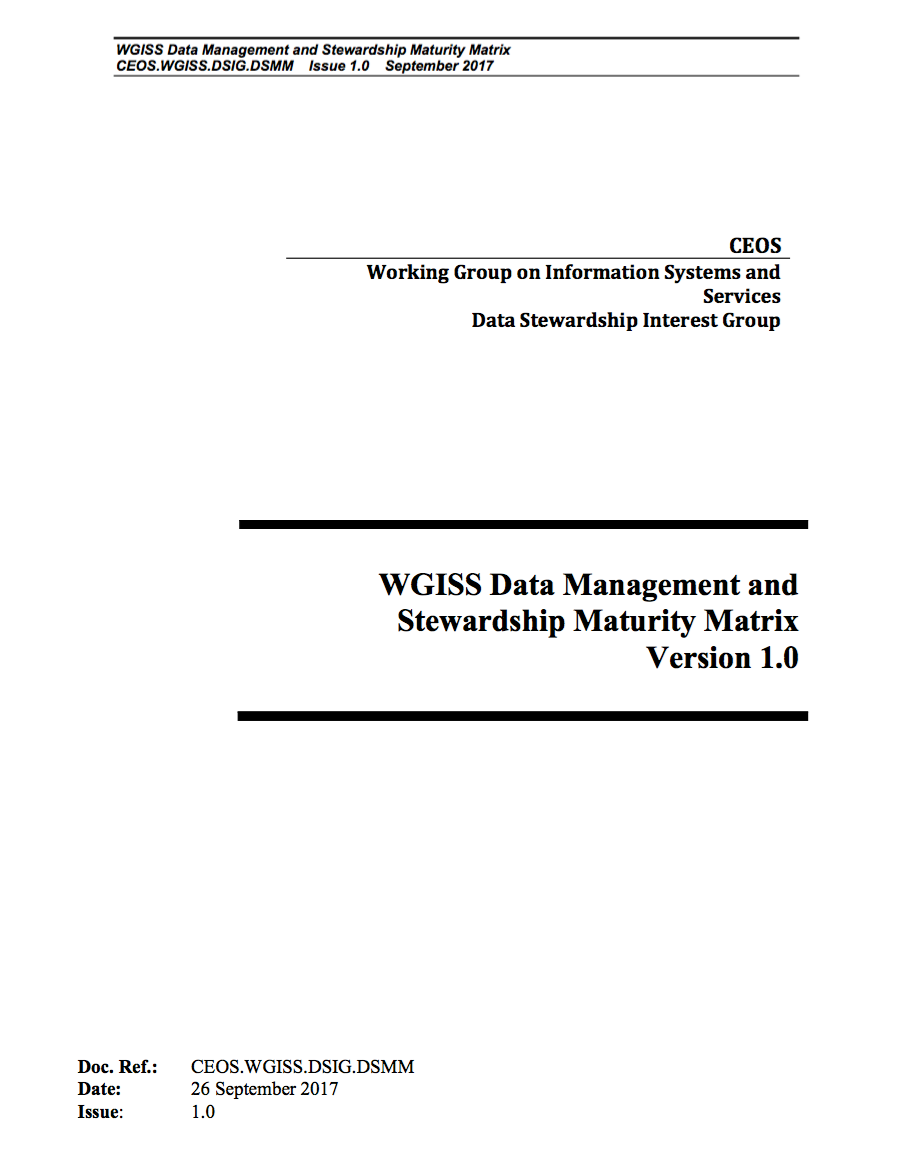 Standardization and Best Practices
WGISS Data Management and Stewardship Maturity Matrix
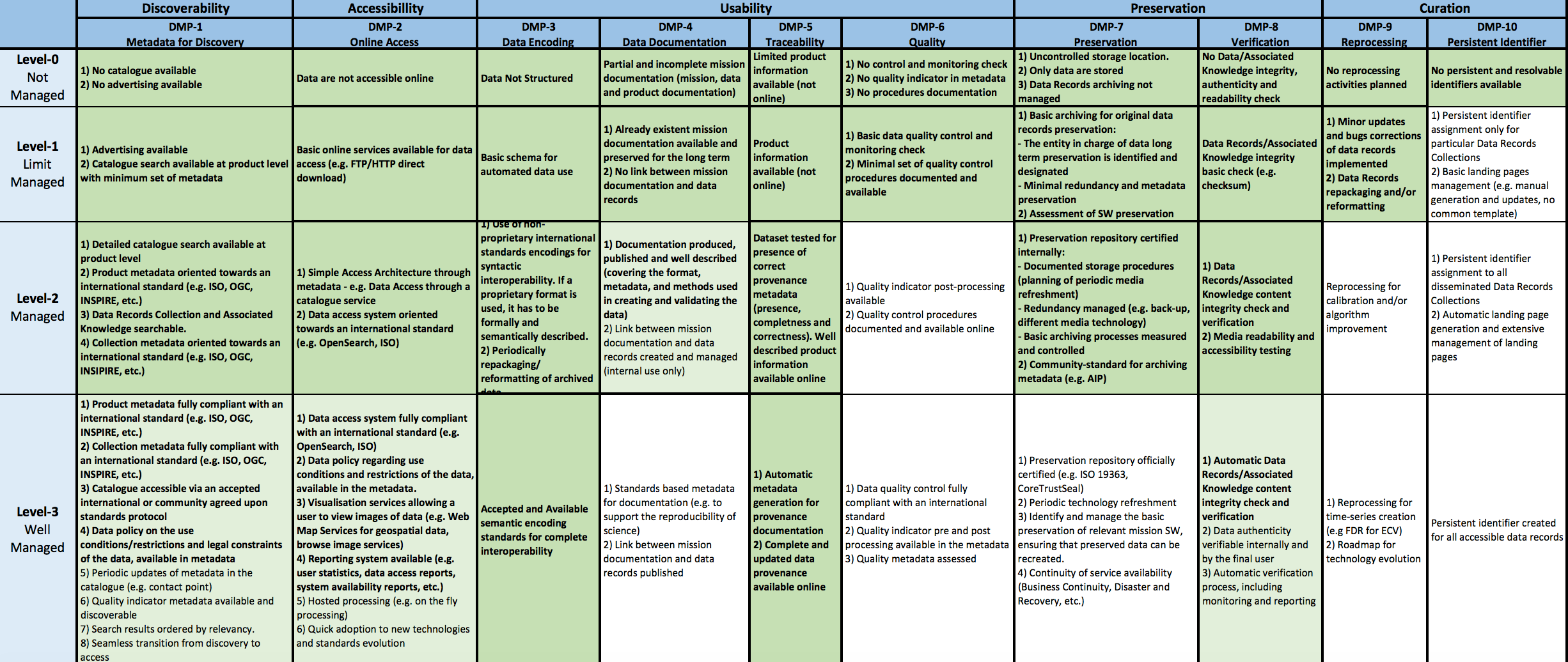 Standardization and Best Practices
Objective: Contribution on CEOS Best Practice/White Paper
Support WGISS to provide guidelines for the metadata for ARD to ensure the information needed to describe a measurement is available. (WGISS-41)
Develop Best Practices on Data Reprocessing – including current and future practices (i.e. on-demand ARD Processing) (WGISS-41)
See presentation  « Data format and interoperability in the frame of FDA
Standardization and Best Practices - Discussion
Support evolution of CEOS Best Practices and relevant standards:
Review of Data Management and Stewardship Maturity Matrix for the Quality area. The result will be provided as input for GEOSS-DMP Implementation Guidelines improvement (Quality principles: DMP-6).
Support and collaboration on ISO 19159-3 “Geographic information -- Calibration and validation of remote sensing imagery sensors and data – Part 3: SAR and InSAR”.

Support WGISS to provide guidelines for:
ARD metadata definition for identified areas of interest and/or key sensors.
Data Reprocessing Best Practices development – including current and future practices (i.e. on-demand ARD Processing). 
Data Quality in Metadata white paper and recommendations definition.
Preliminary List of needed parameters/categories
platform_name, sensor_name, sensor_type, image_id, processing_facility, product_type
acquisition_datetime, processing_datetime, processing_software_version,                                                             in ISO
Orbit, image georeferencing , band_names                                                          PLATFORM/SENSOR
calibration_state, calib ration_eqn, calibration_constant, calibration_constant_applied, calibration_noise;     CALIBRATION
polarizations, center_freq, pulse_repitition_frequency_hz, pulse_repitition_frequency_perpixel_hz;
pulse_bandwidth_hz, pulse_length_sec, adc_sampling_rate_hz;
antenna_pointing, slant_range_resolution_m, azimuth_resolution_m; antenna pattern(s) 
look_angle_near_range_deg, look_angle_far_range_deg, near_slant_range_m,  
time_early_azimuth_sec, time_late_azimuth_sec;                                                                DATATAKE
elevation_pattern_correction, range_spreading_loss_correction, range_spreading_ref_range_m;            PROCESSING
pulse_dependent_gain_correction, divided_by_sine_theta_in, reference_inc_angle_deg; 
number_of_range_looks, range_look_bandwidth_hz, number_of_azimuth_looks, azimuth_look_bandwidth_hz;
range_window_type, range_window_parameters, azimuth_window_type, azimuth_window_parameters;
platform_radius_scene_center_m;
platform_altitude_m, terrain_height_m, doppler_centroid(), doppler_rate(), doppler_processing_state;
azimuth_spacing_m, range_spacing_m, range_direction, azimuth_direction, geometry
number_of_pixels (# in range), number_of_lines (# in azimuth)
8
Major Gaps Remaining
Need to devise a list of standard processing algorithms
Then include a list of standard processing parameters for each.

For example:
      convert raw data to slant range uncalibrated image: 
      calibrate slant range image: single channel, polarimetric, …
      orthorectification

Include whether algo has been applied or not:
      if applied: answers question: what data do I have?
      if not applied: answers question: what algo(s) do I need to apply and how?
9
Major Parameters being added
datatype: (for each channel) int/float/complex, #bytes, byte-order
doppler rate for each pixel
Calibration params: equation, parameters, applied?, name and units of result
Processing params: numRangeLooks, numAzimuthLooks, antennaElevationPattern- CorrectionApplied (t/f), rangeSpreadingLossCorrection (true or false or reference-range-in-meters), pulseDependentGainCorrectionApplied (t/f), dividedBySinTheta (t, f, or theta_reference), platform_radius_at_scene_center_meters, platform_altitude_meters, terrain_height_meters, product_type

Datatake params: pulseRepetitionFrequency_perpixel_hz, pulse_length_sec, slant_range_resolution_m, azimuth_range_resolution_m, antenna_elevation_pattern, look_angle_near_range_degrees, look_angle_far_range_degrees

As-provided Image Data params:
azimuth_spacing_m, azimuth_direction (+x, +y, -x, -y, N/A)
range_spacing_m, range_direction (+x, +y, -x, -y, N/A)
10
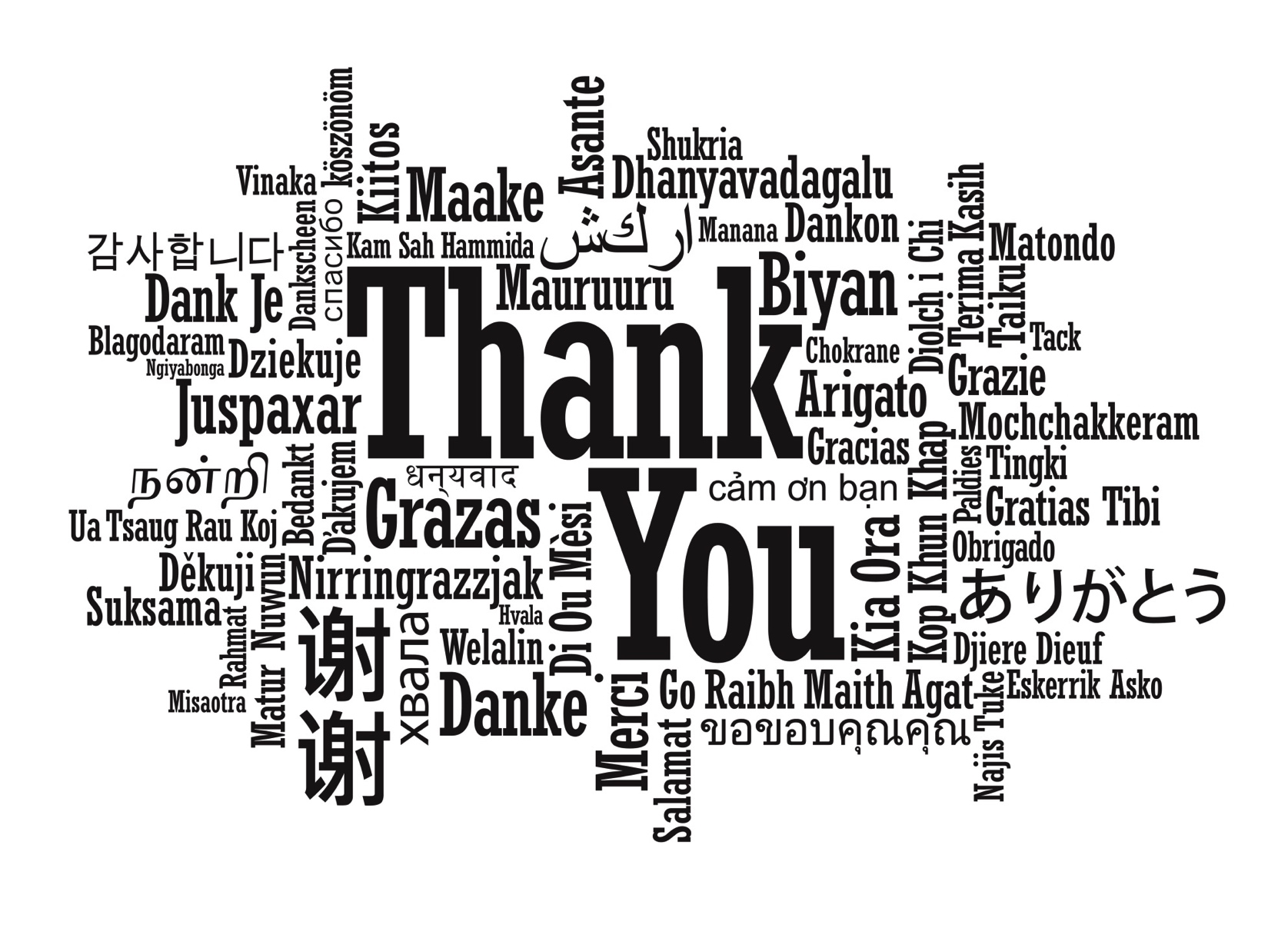